Light and day
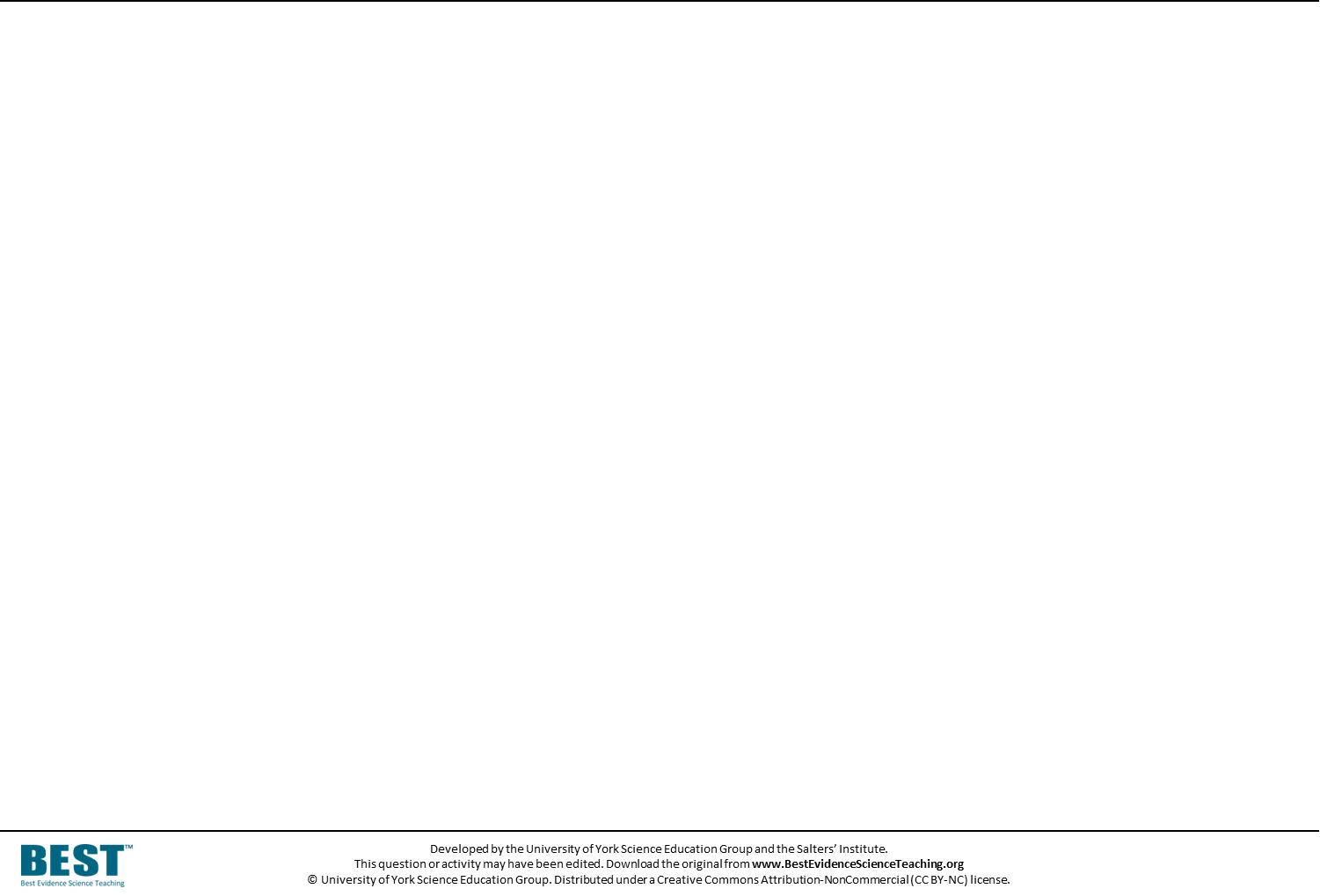 During the day the Sun is in the sky.
The light from the Sun is very bright.
Sun
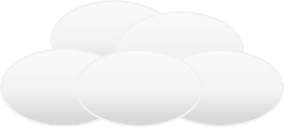 Sky
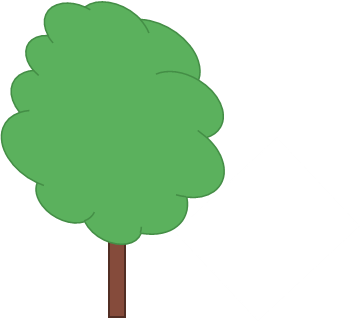 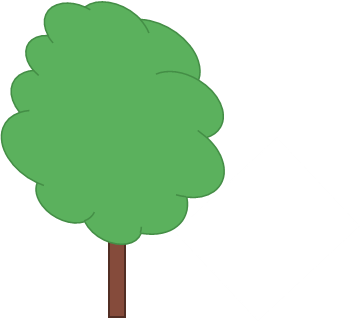 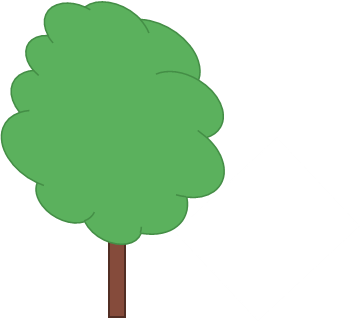 Light and day
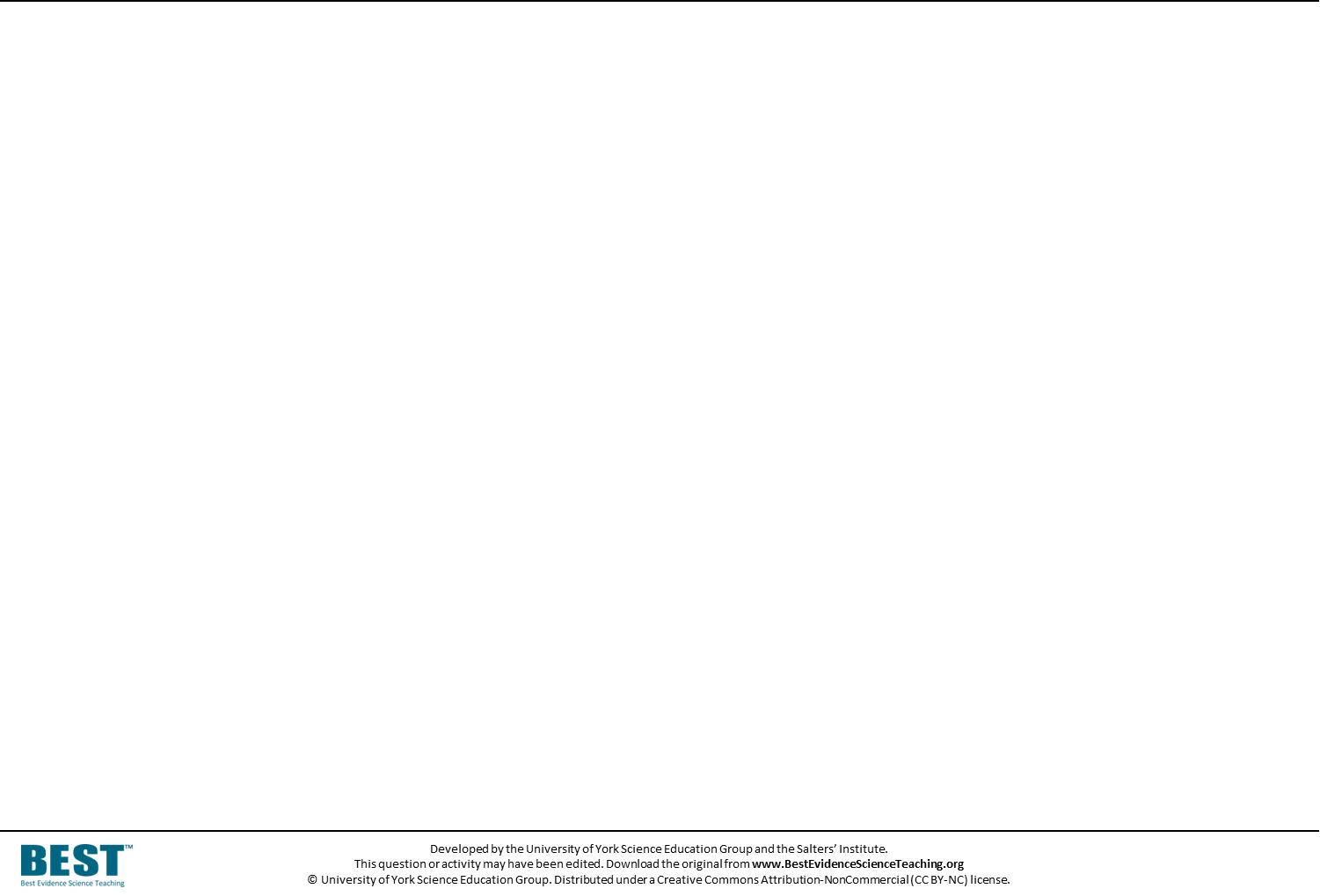 1. What colour is sunlight?
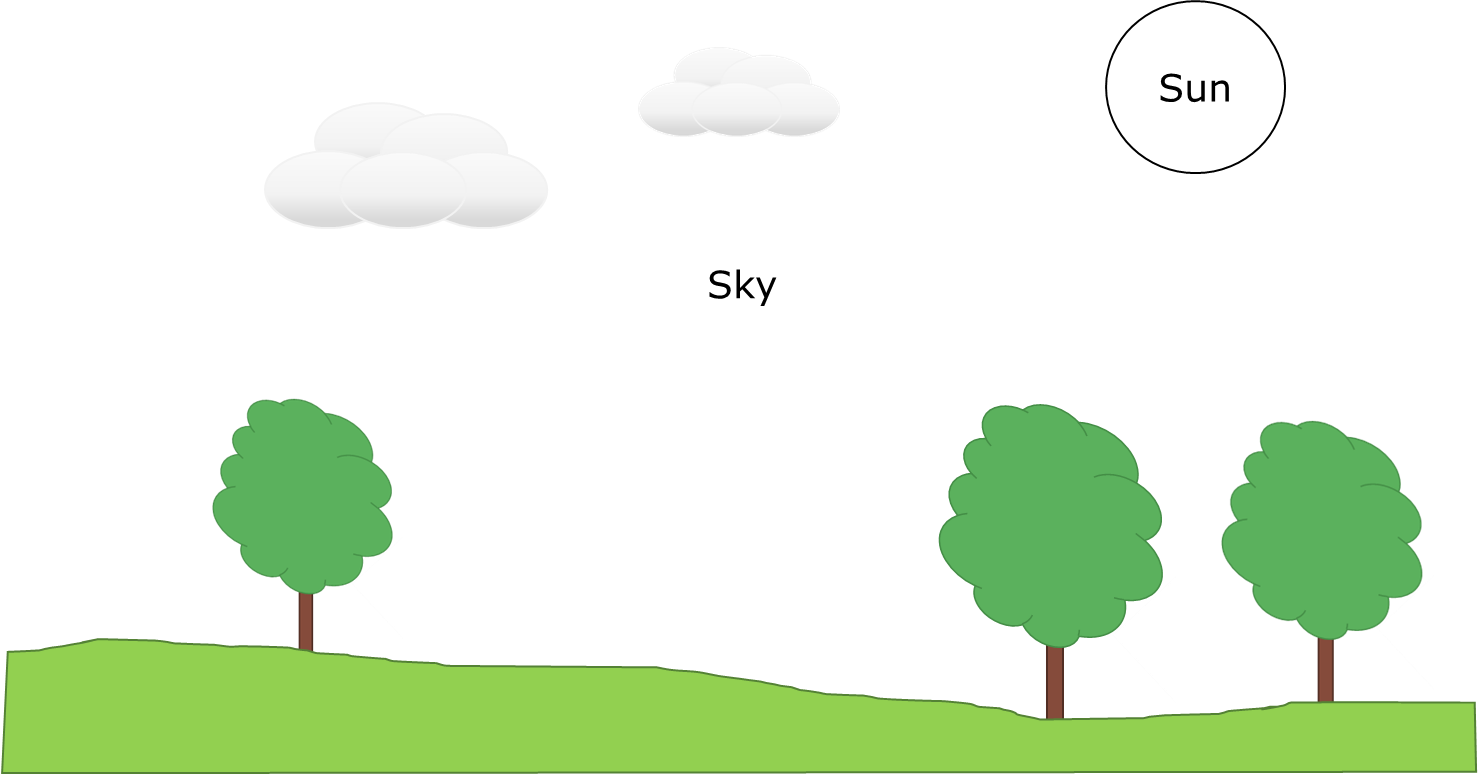 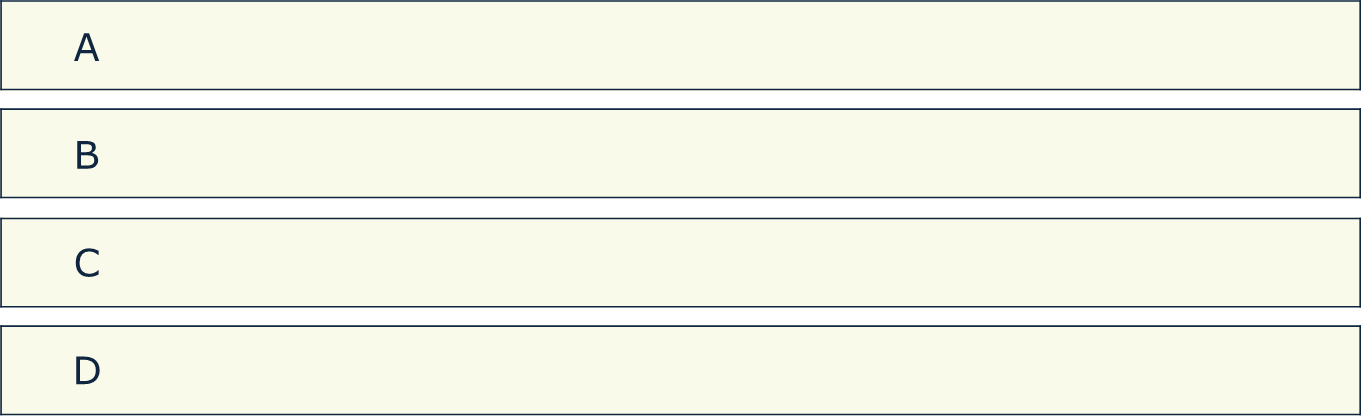 Yellowish
Mixture of yellow, orange and red
Blue
None of the above
Light and day
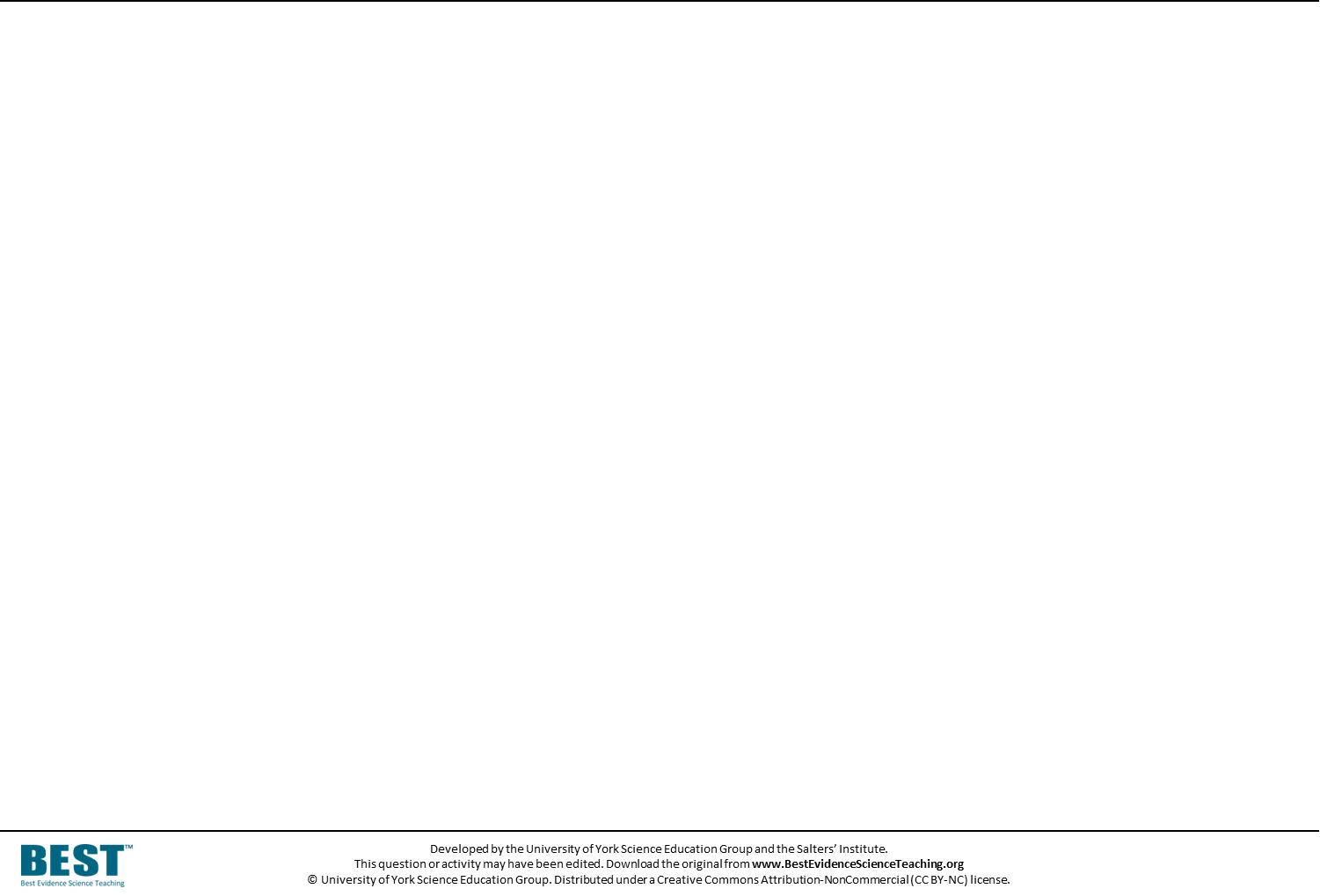 1. What colour is sunlight?
2. What colour is daylight?
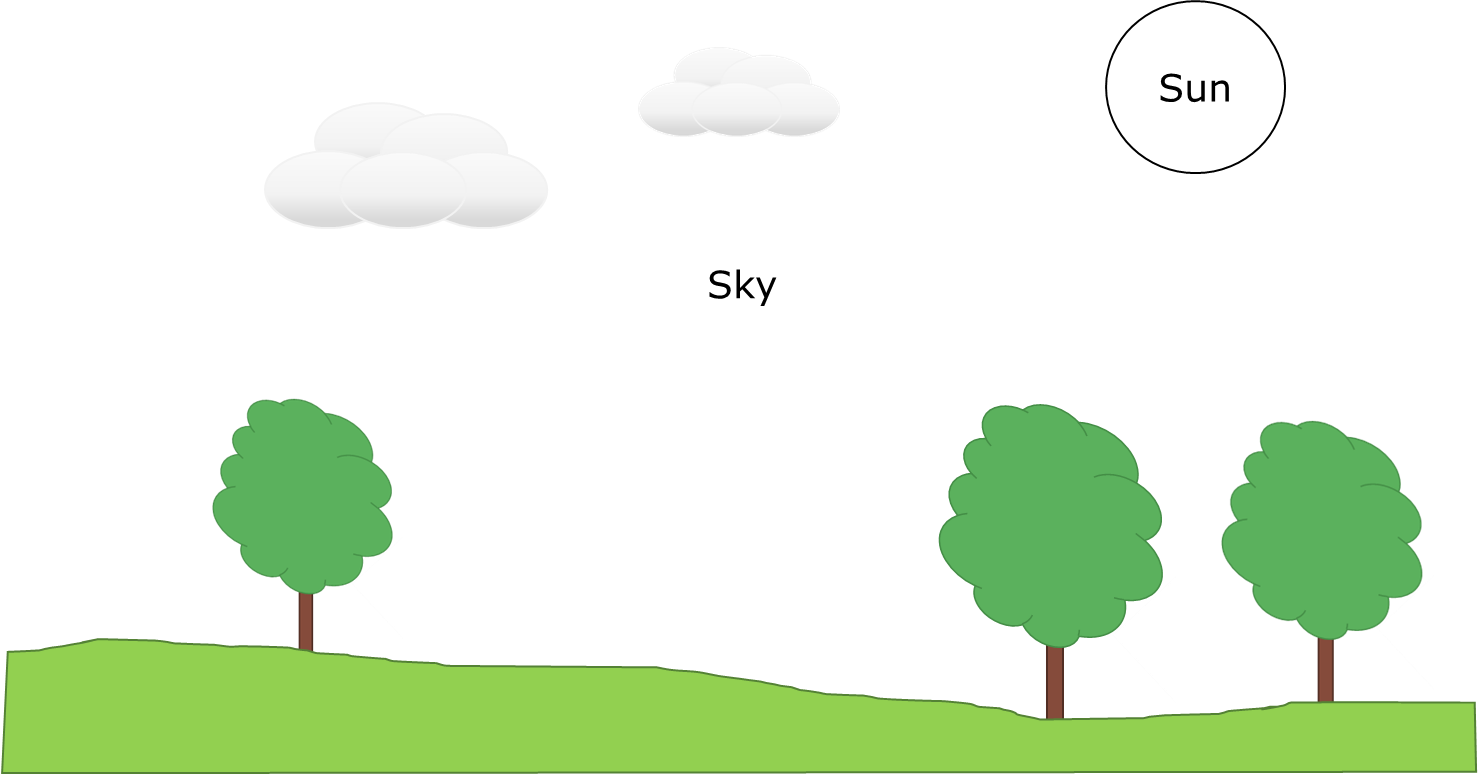 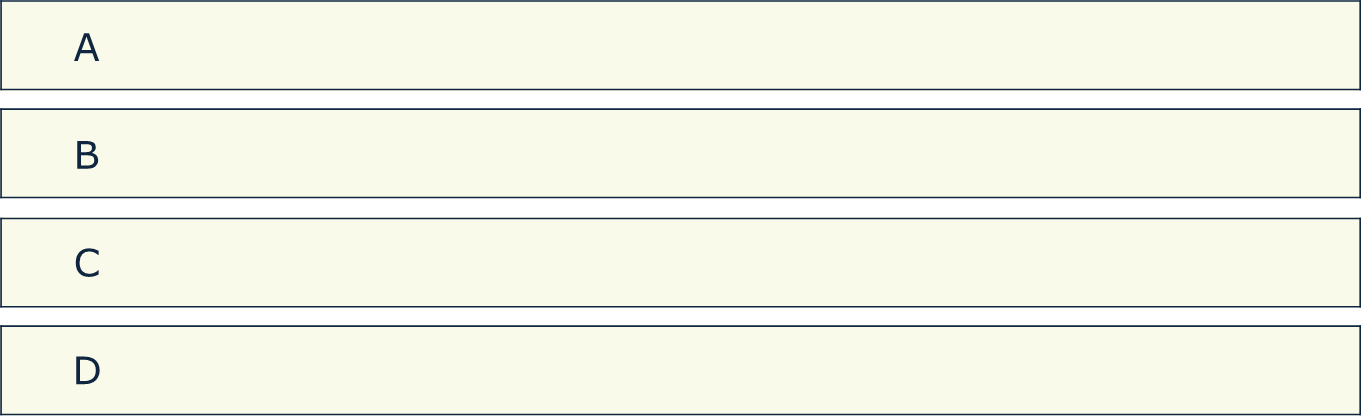 Yellowish
Mixture of yellow, orange and red
Blue
None of the above